«Моховое негізгі мектебі»Коммуналдық мемлекеттік мекеме
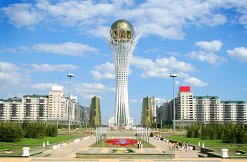 Тақырып:
“Алма мен Бәйтерек”





Қазақ тілі пәнінің мұғалімі
 Жаменова И.Б.
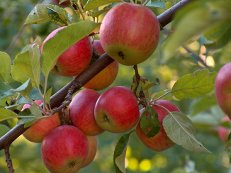 Осы сабақтың қол жеткізілетін оқу мақсаттары: 			1. Ертегі жанрларын түсінеді, ажыратады/айтады.			2. Анық сөйлеу арқылы, мәселені түсінгенін көрсетеді.			3. Тыңдаған/оқыған материал негізінде жазу.			4. Берілген тақырыбы бойынша сөйлеу.
Сабақтың мақсаттары:
Барлық оқушылар: 
			сөзді тыңдайды, түсінеді.
	Көбі: 
			басқалардың айтқынын 				тыңдай алады.
	Кейбіреулері: 
			бірнеше сөздермен 
			өз ойларын айта алады.
Жетістік критерийлері:
Әдеби жанрларды біледі және мәтіннің әңгіме/ертегі немесе ән екенін анықтай алады.
	Берілген материалдағы мәселені анық, түсінікті сөйлеуі арқылы жеткізе алады.
Сергіту сәті
Күніміз жарық болсын.
Аспанымыз ашық болсын.
Деніміз сау болсын.
Елімізде тыныштық болсын.
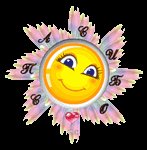 Тілдік ортаға шығу(сұрақтар)
Қазақстан
Республикасында
1. Біз қай Республикада тұрамыз?



2. Біздің астанамыз қай қала?


3. Астана дегенде көз алдарына не келеді?

4. Ал, Алматы қаласы немен ерекшеленеді?
Астана
қаласы
Бәйтерек, Пирамида, Ханшатыр
Алмалармен
Бейнеүзік “Астана – әлем қала”
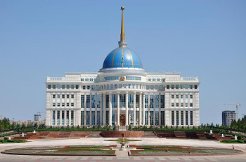 Ақорда
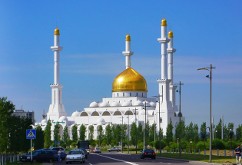 Мешіт
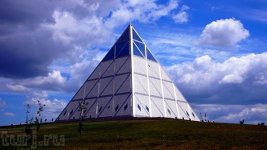 Бейбітшілік сарайы
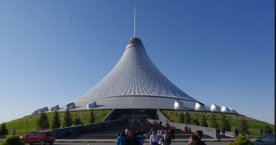 Ханшатыр
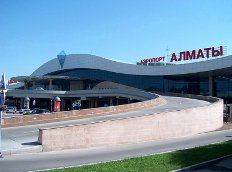 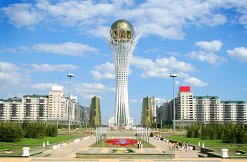 Бәйтерек
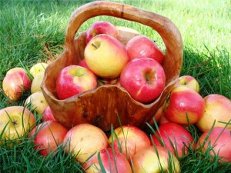 АЛМА
Алма мен Бәйтерек
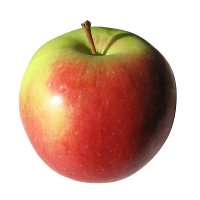 Мен қызыл Алмамын.  
	Менің 		Отаным – Оңтүстік Қазақстан. 				Мен – Алматының символымын.


		Мен Бәйтерекпін. 
	Менің Отаным – Солтүстік Қазақстан. 
		Мен – Астананың символымын.
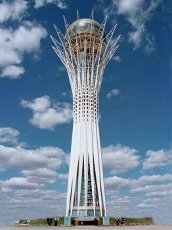 Бөлінген топтарға сұрақтар
Алма тобына:
1. Бәйтеректің Отаны қай жер?
2. Бәйтерек қай қаланың символы?

Бәйтерек тобына:
1. Алманың Отаны қай жер?
2. Алма қай қаланың символы?
Ертегіні оқу
Алма мен Бәйтерек дос болады. Бірақ олар алыста тұрады. Бір күні Алма мен Бәйтерекке қонаққа барады. Бәйтерек оны қарсы алады.	
	- Сәлем, досым Қызыл Алма! Астанаға қош келдің! Мынау – біздің Астана. Қарашы, қандай әдемі! Мынау заәулім “Бәйтерек”, мынау “Мұхитарал”, мынау “Ханшатыр”, мынау “Пирамида”.
	- Бәйтерек, сенің Отаның қандай әдемі!
Сұрақ-жауап тәсілі
1. Ертегі қалай аталады?



2. Ертегі не туралы?
Бұл ертегі “Алма мен Бәйтерек” туралы
Ертегі Алманың саяхаты туралы. Қызыл Алма Бәйтерекке қонаққа барады. Алма Астанада Пирамида, Ханшатыр, Бәйтеректі, Мұхитаралды көреді. Қызыл Алмаға Бәйтеректің Отаны ұнады.
Сөздік диктанты
Ғимарат, салынды, сәулетші, келісім, достық, бірлік, сарай, ғажайып
Рефлексия
Кері байланыс. «Бүгінгі сабақта алған білімімді не істеймін?» оқушылар кері байланыс парағына жапсырады. Егер, «бәрін түсіндім, өзіммен алып жүремін» десе, чемоданға апарып жапсырады, «әлі де ойлануым керек, түсінбеген жерлерім бар» десе, еттартқышка (макет) салады, ал «алған ақпарат маған қажет емес» десе, қоқыс жәшігіне салады. Озін-өзі бағалайды.
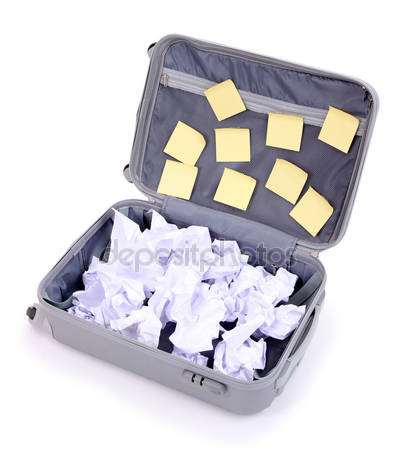 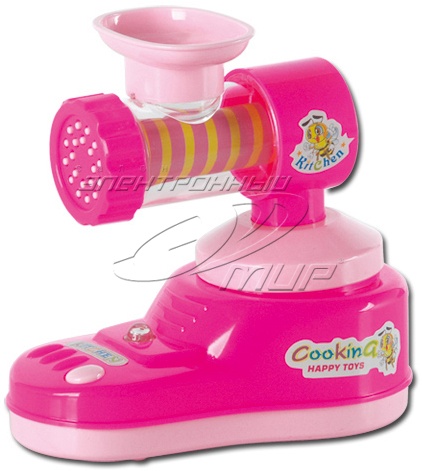 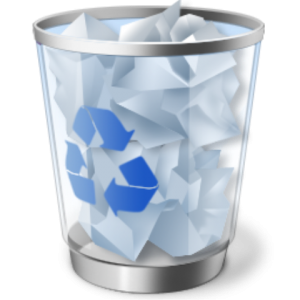 Бағалау критерийлері
1. мәнерлеп оқыды							2 ұпай2. оқыды, бірақ мәнерлеп оқыған жоқ							1 ұпай3. мүлде оқи алмады 										0 ұпай
Үй жұмысы
Алматы мен Астана туралы ақпарат дайындау
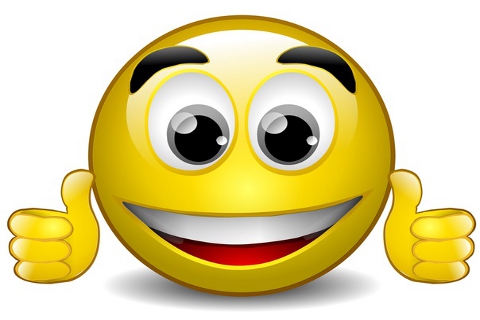 НАЗАРЛАРЫНЫЗҒА РАХМЕТ!!!